BOJA
KONTRAST TOPLO - HLADNO
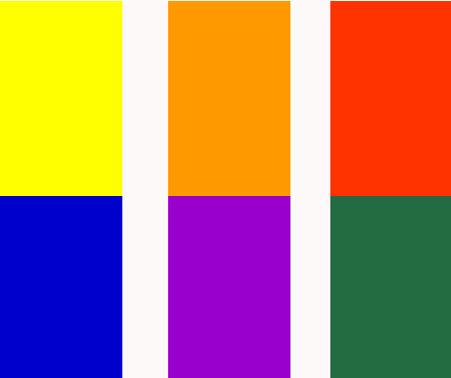 Nives Miljuš, III. osnovna škola Bjelovar, Bjelovar
U slovima se kriju dvije riječi. Otkrij koje.
LJ
A
Z
E
T
M
I
O
Što su zima i ljeto? Opiši ih.
I
Z
M
A
LJ
T
O
E
Kojim je bojama napisana riječ ZIMA?
Na što te sve podsjećaju ove boje?
HLADNE BOJE
Što je u prirodi hladnih boja?
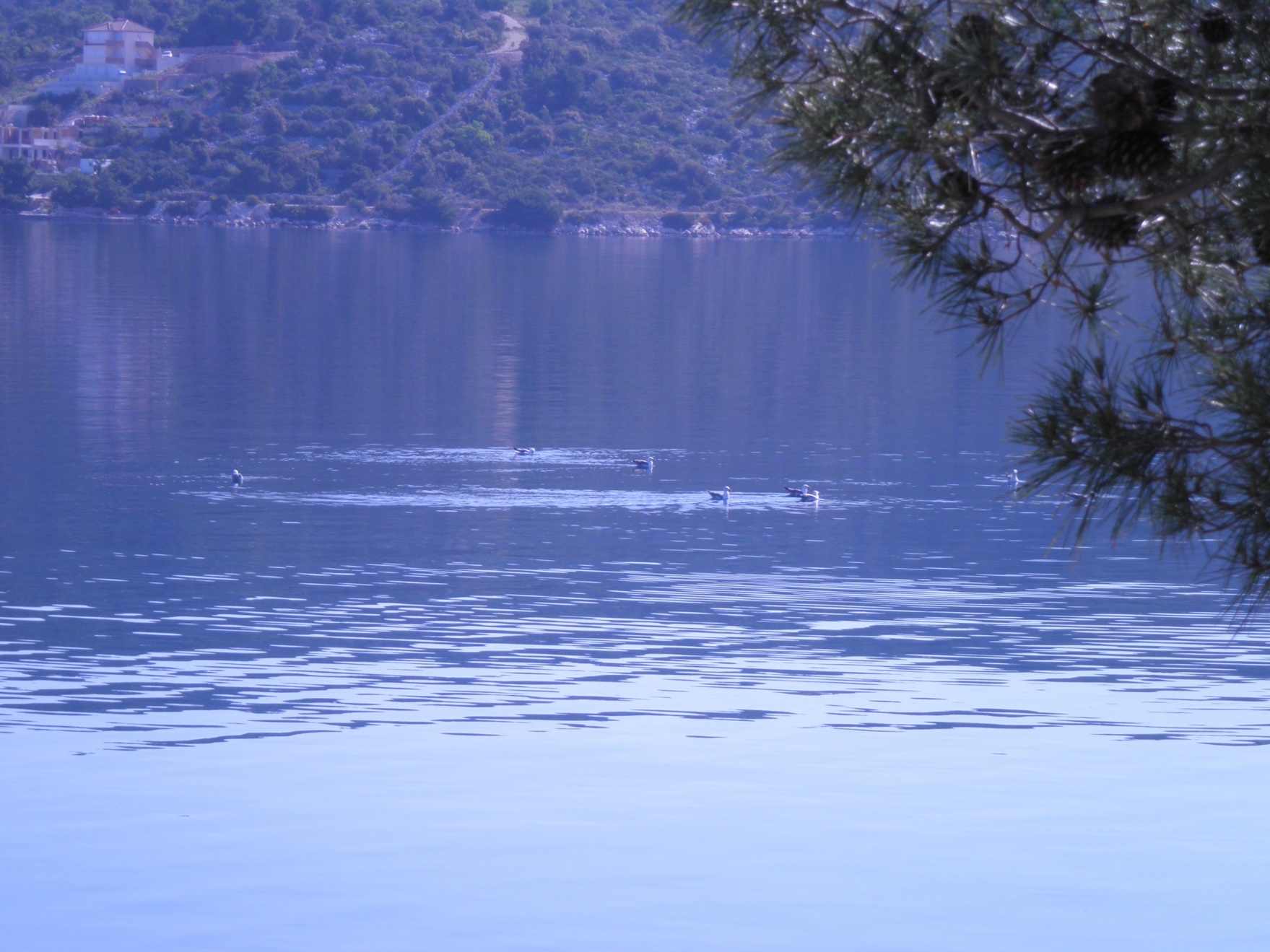 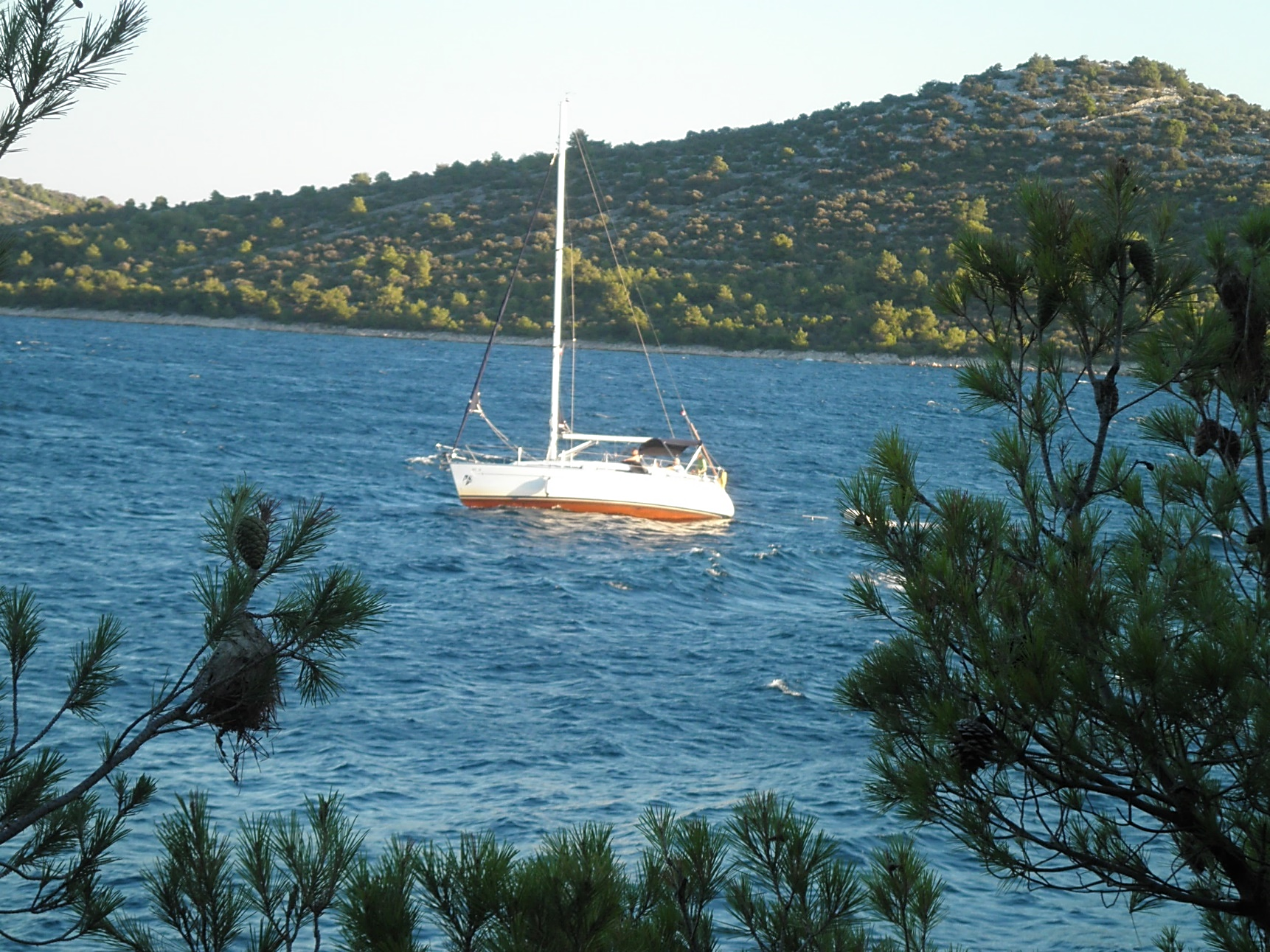 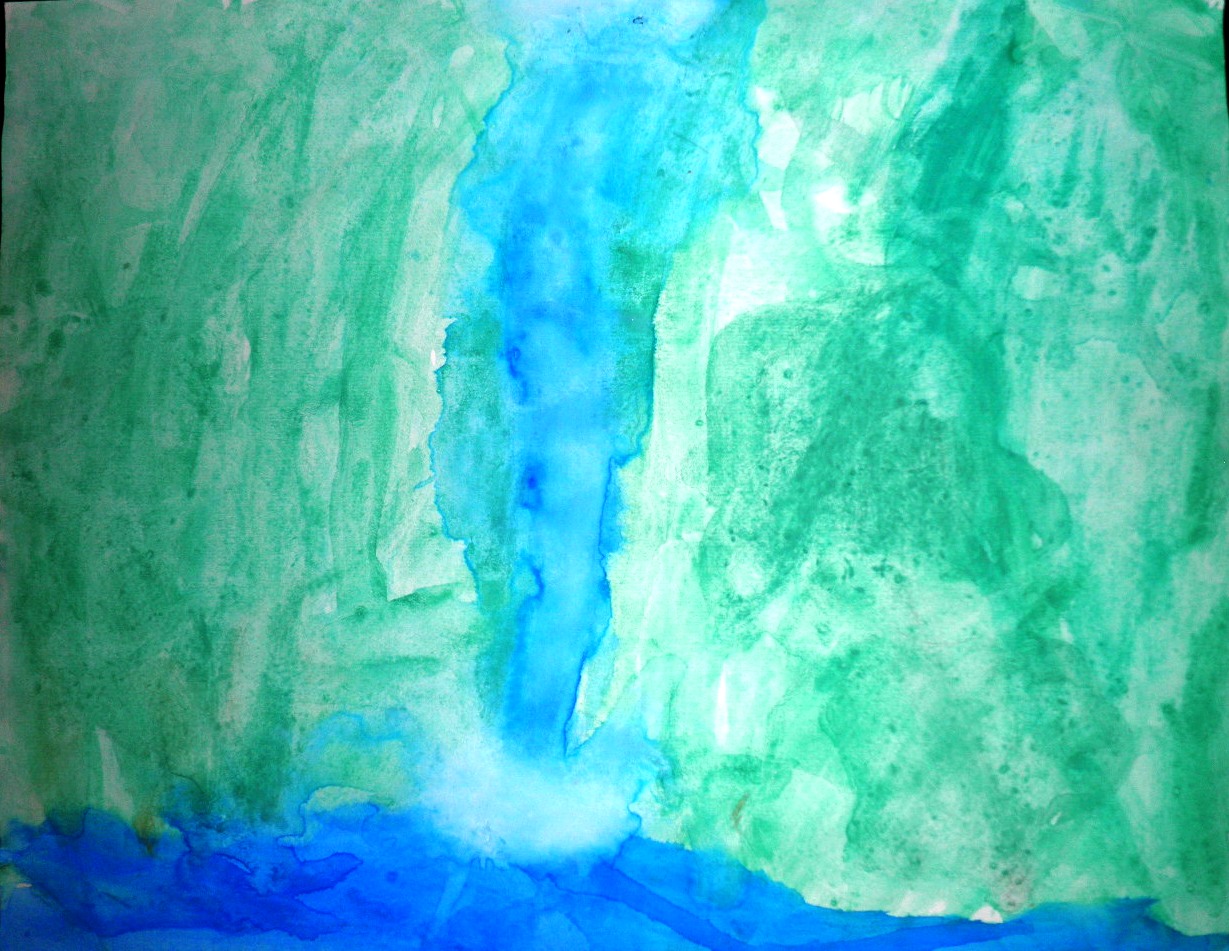 Luka Sočković,3. r.
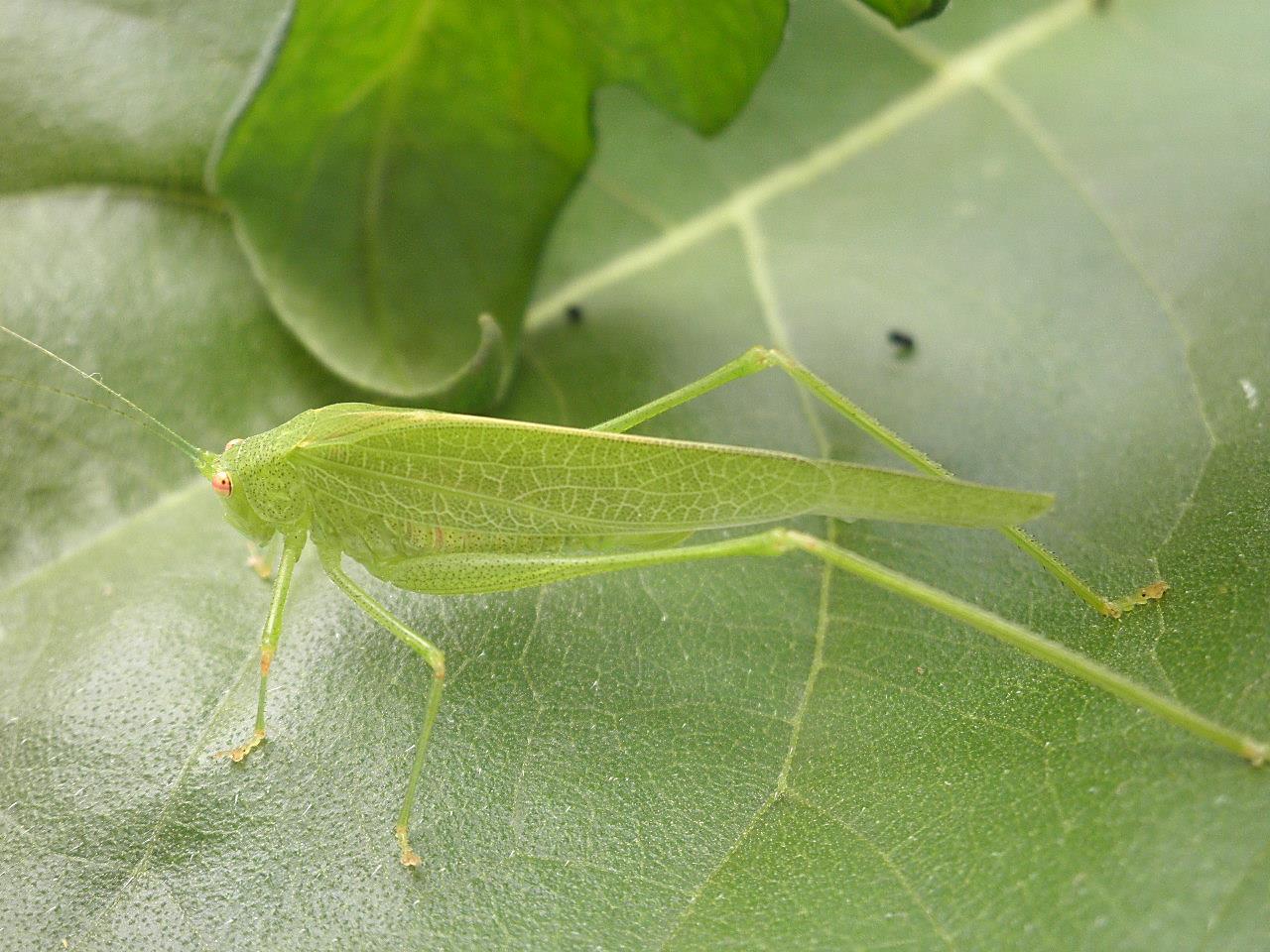 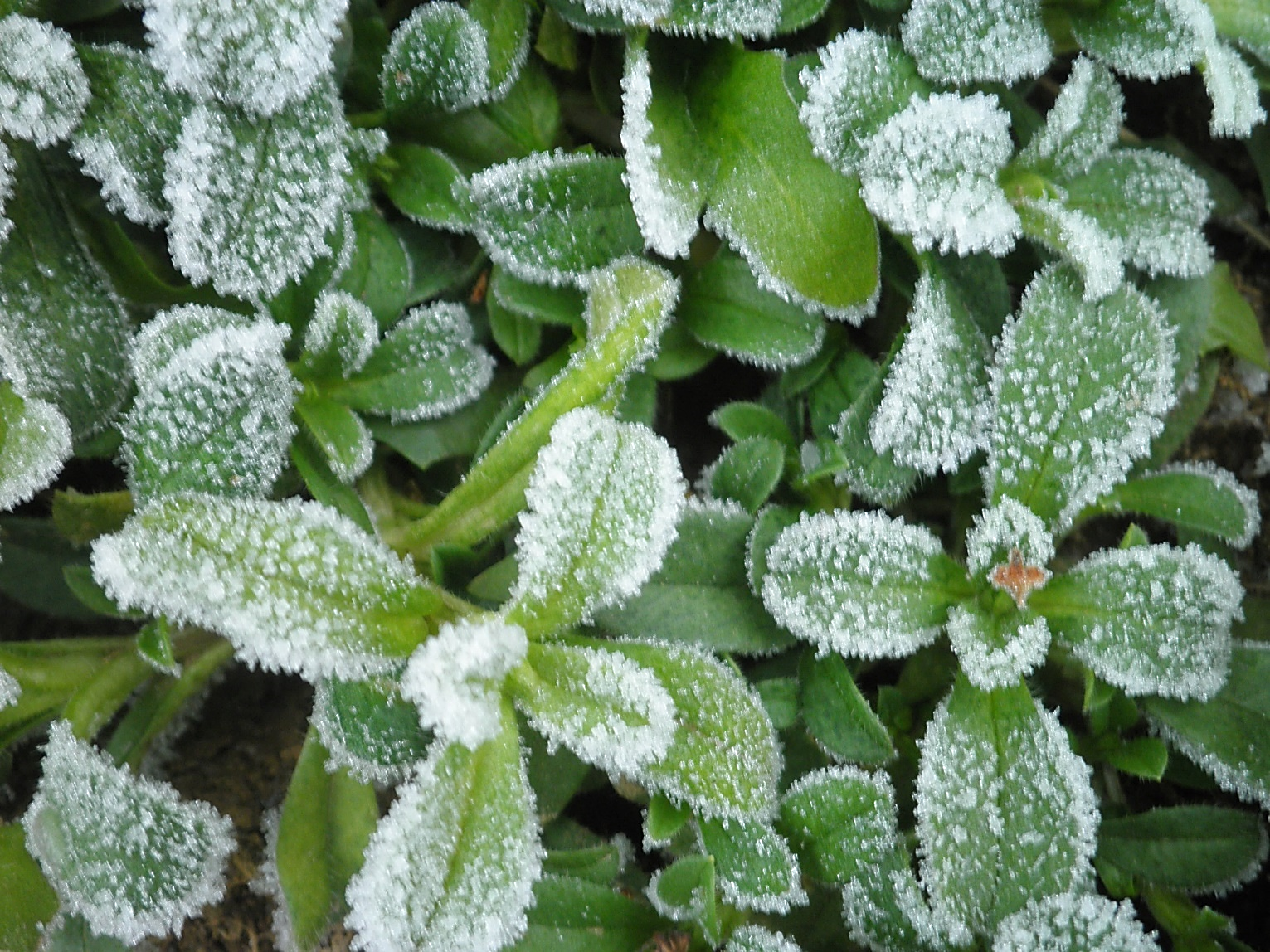 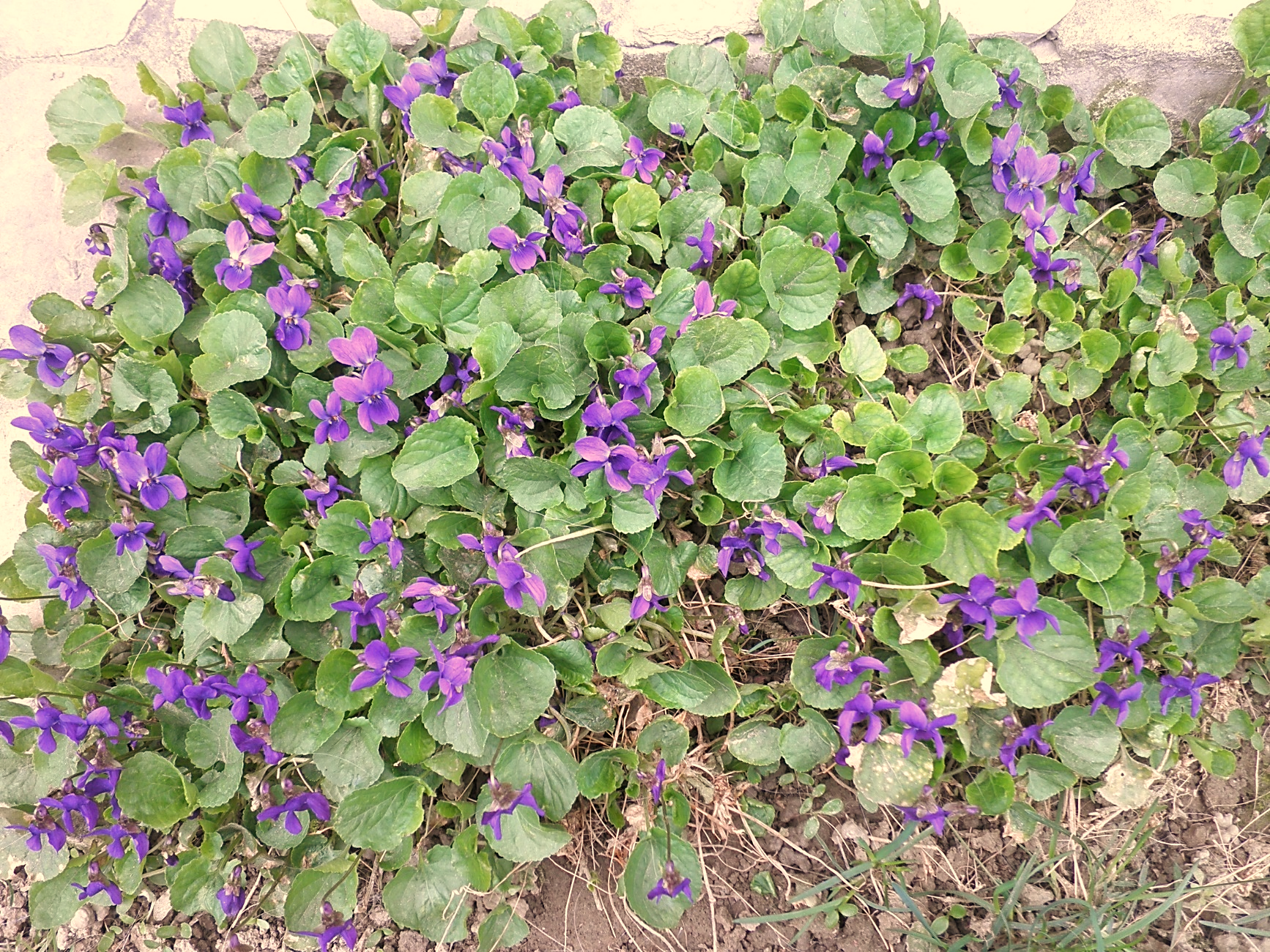 Je li u ovoj šumi toplo ili hladno?
Iva Hruby ,2. r.
Karla Glazer, 2. r.
Kojim je bojama napisana riječ LJETO?
Na što te sve podsjećaju ove boje?
TOPLE  BOJE
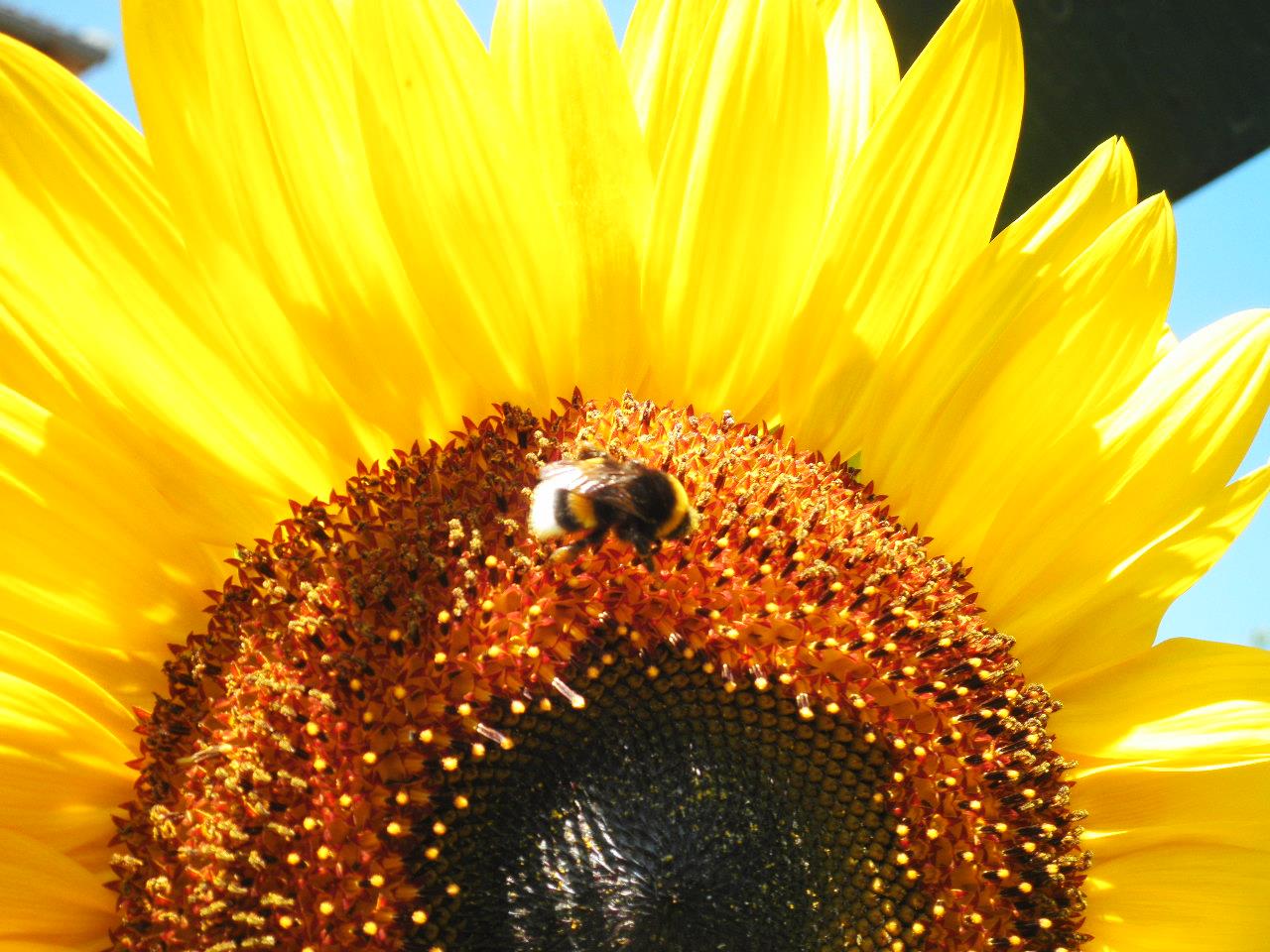 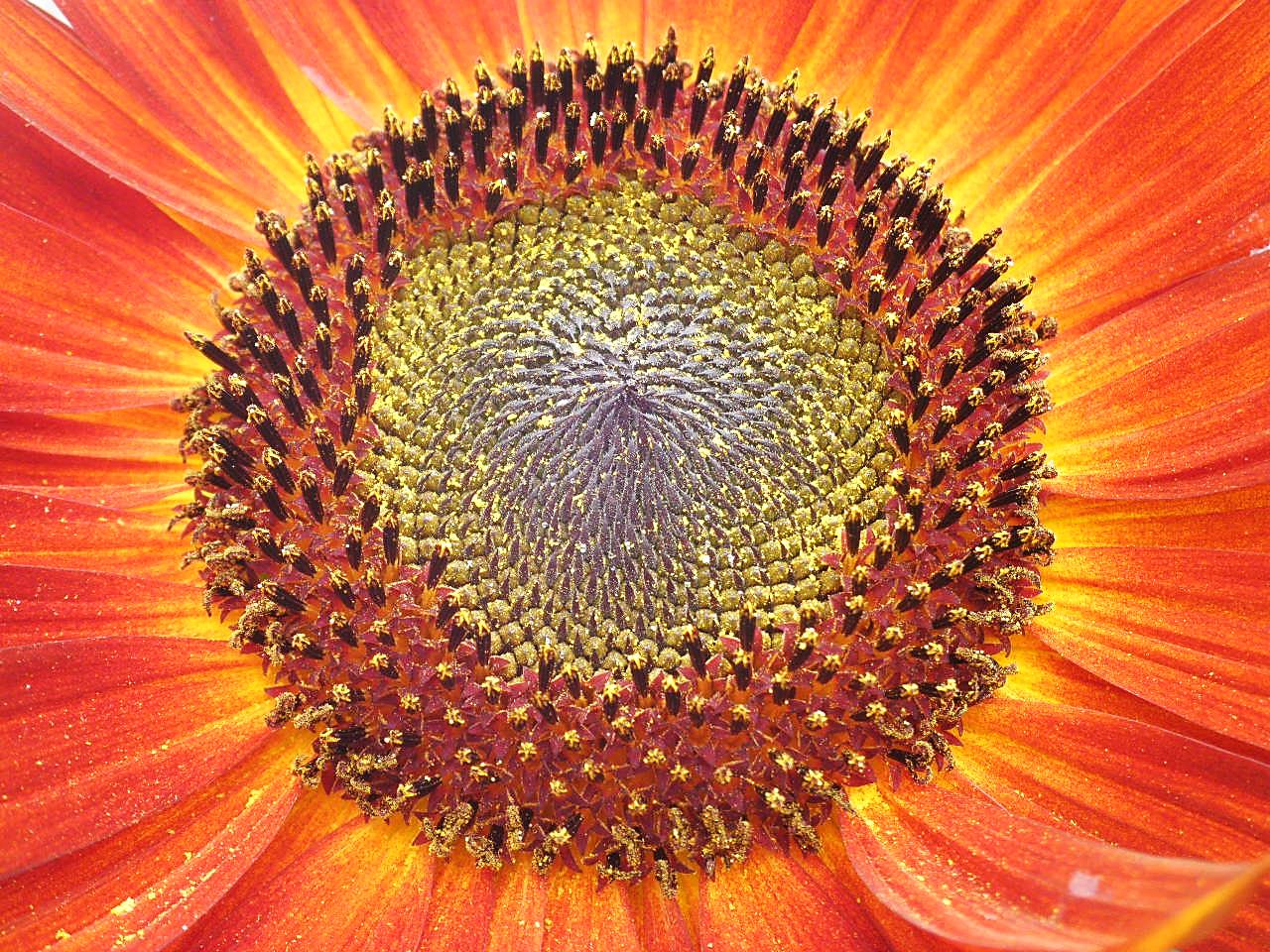 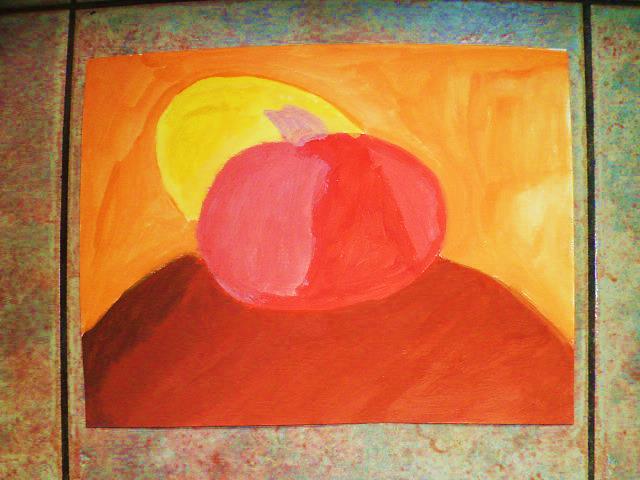 Antea Miklobušec, 2. r.
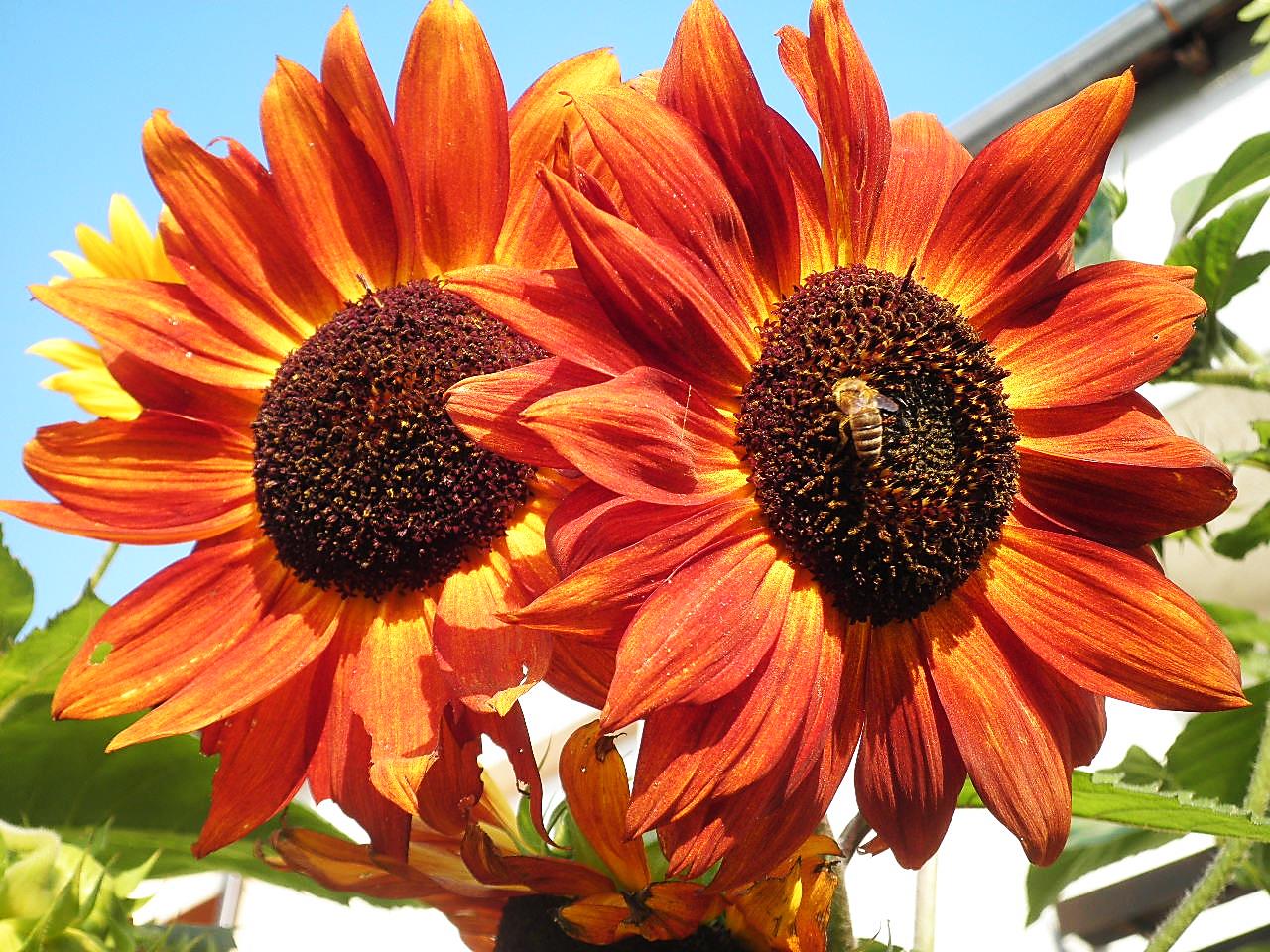 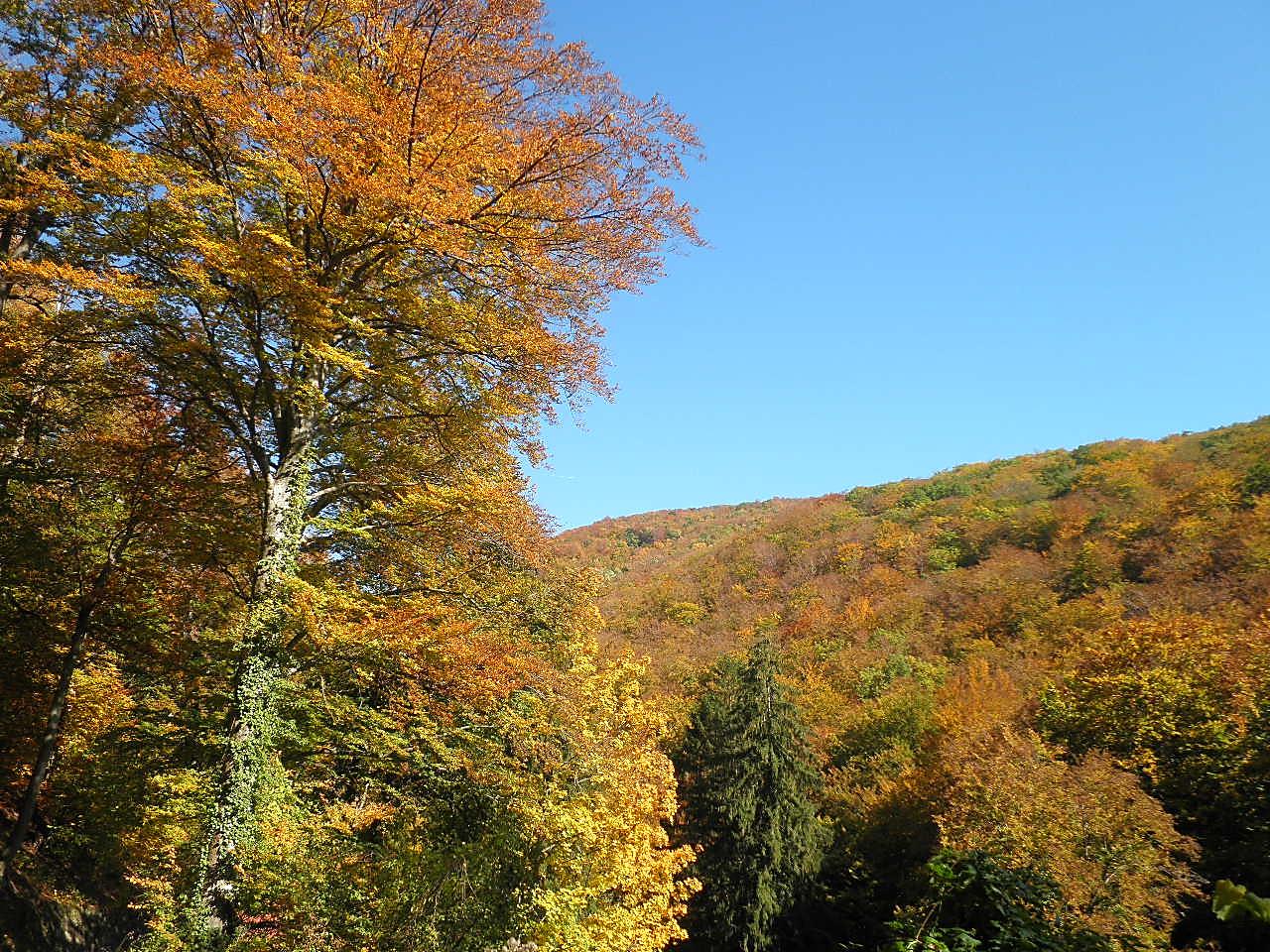 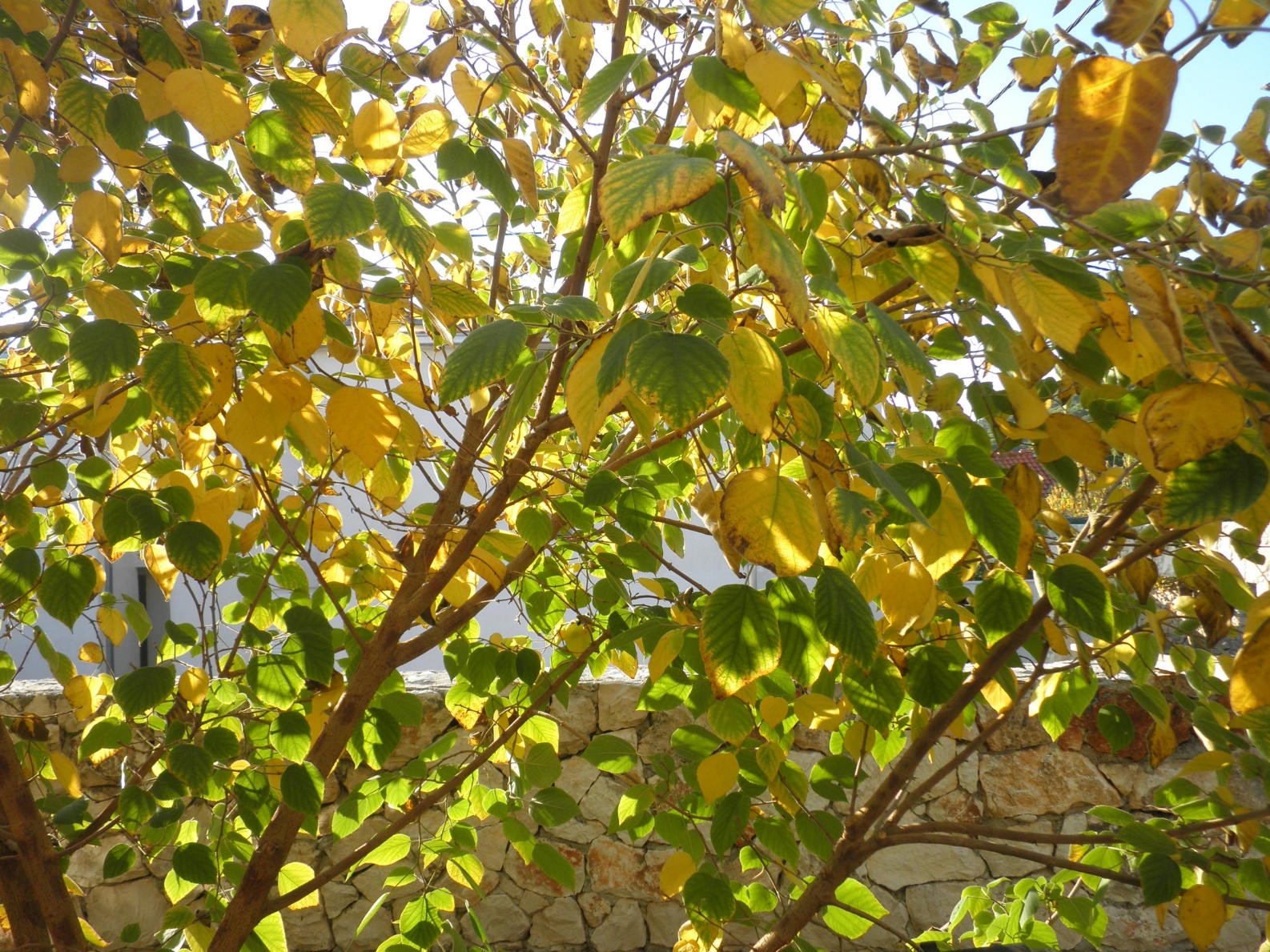 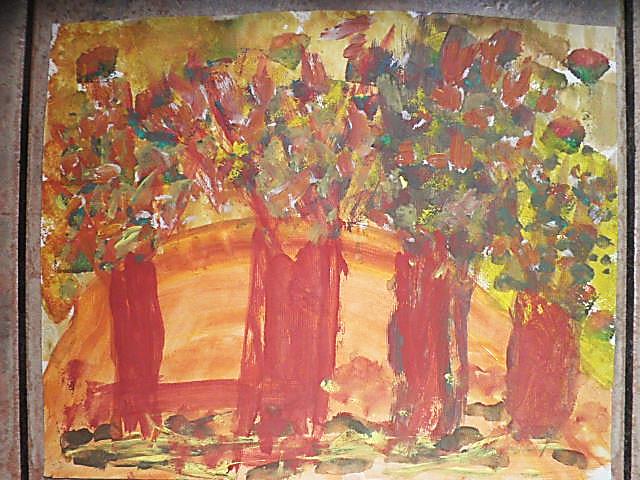 Iva Hruby, 2. r.
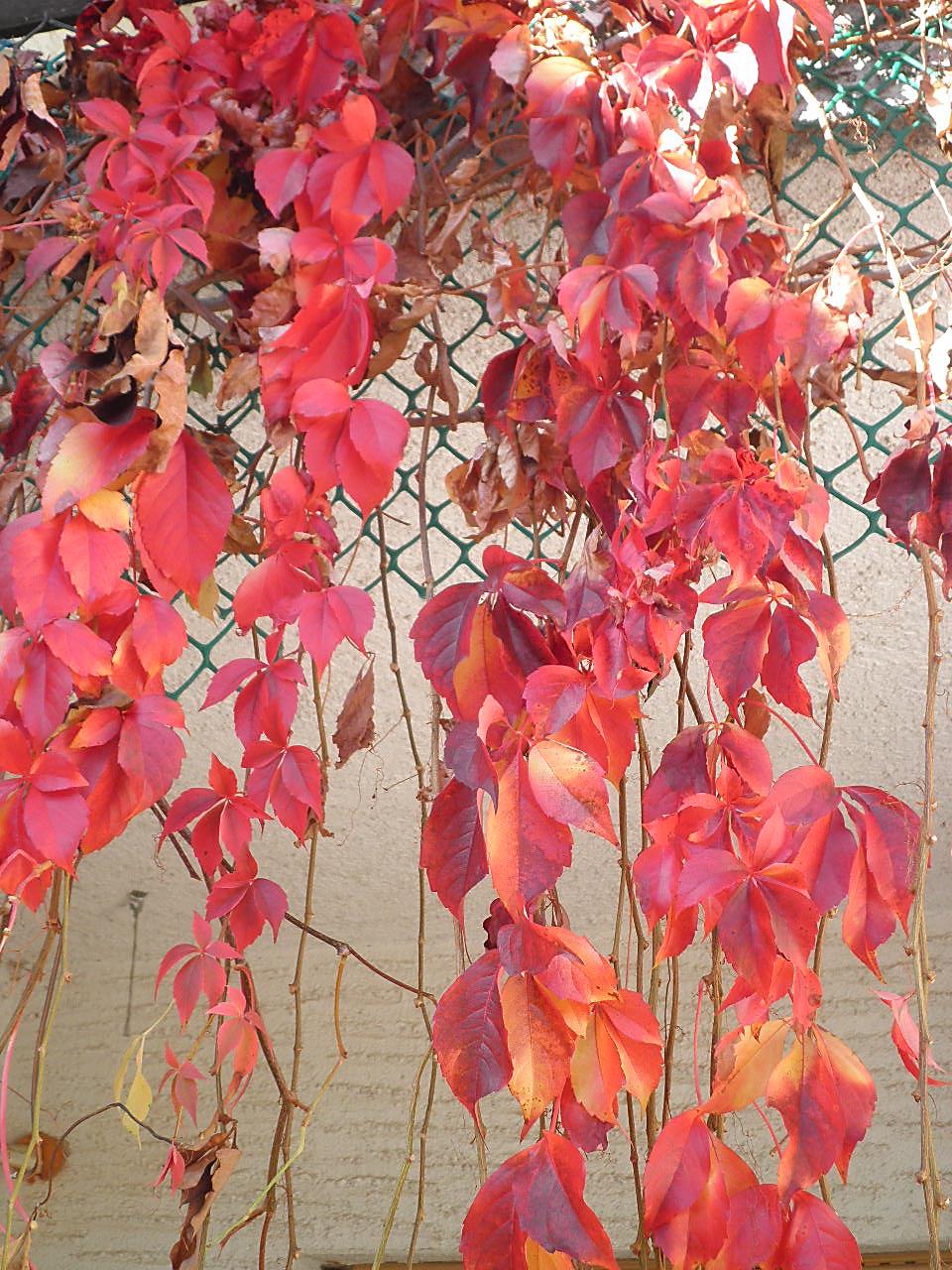 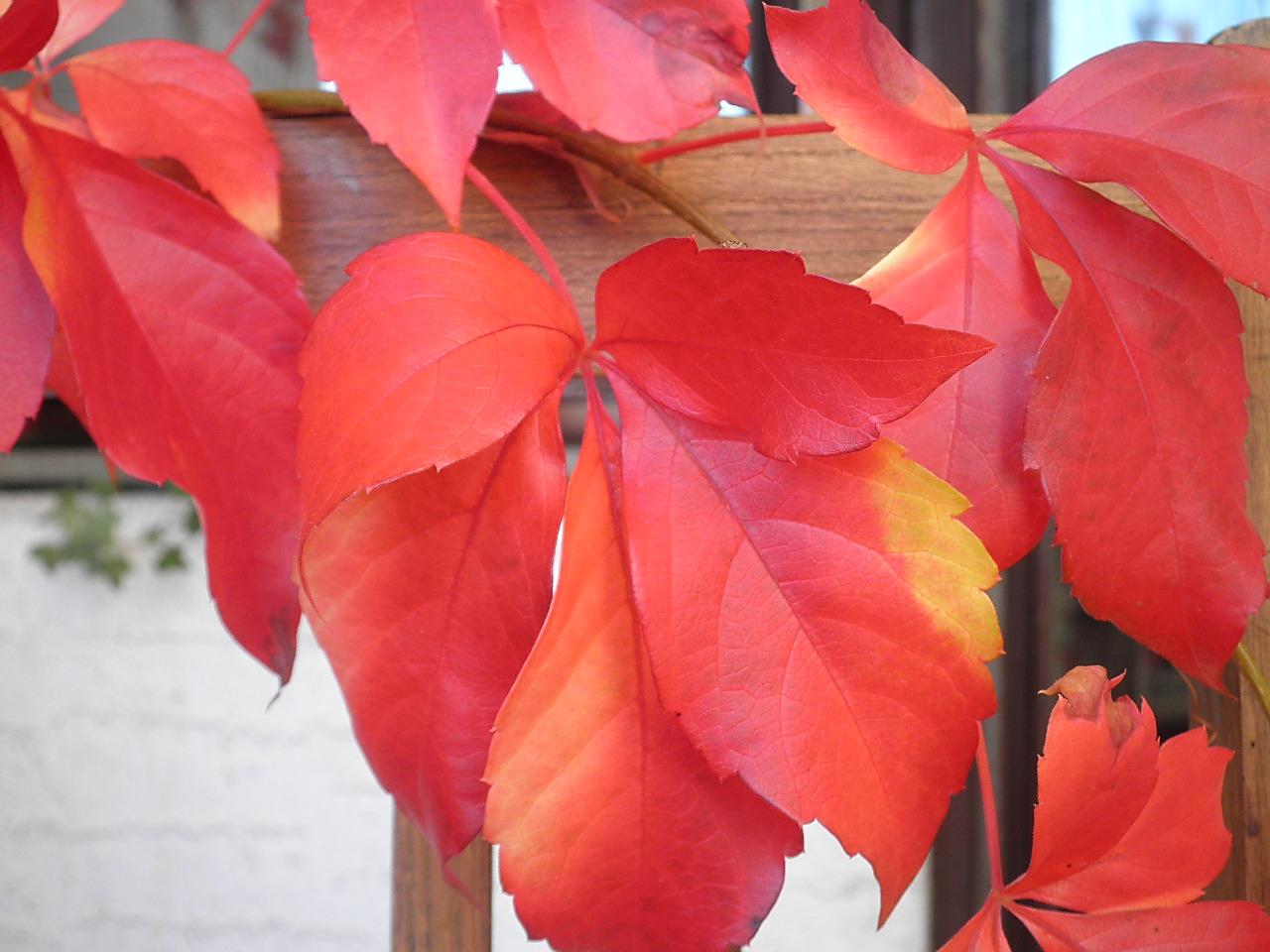 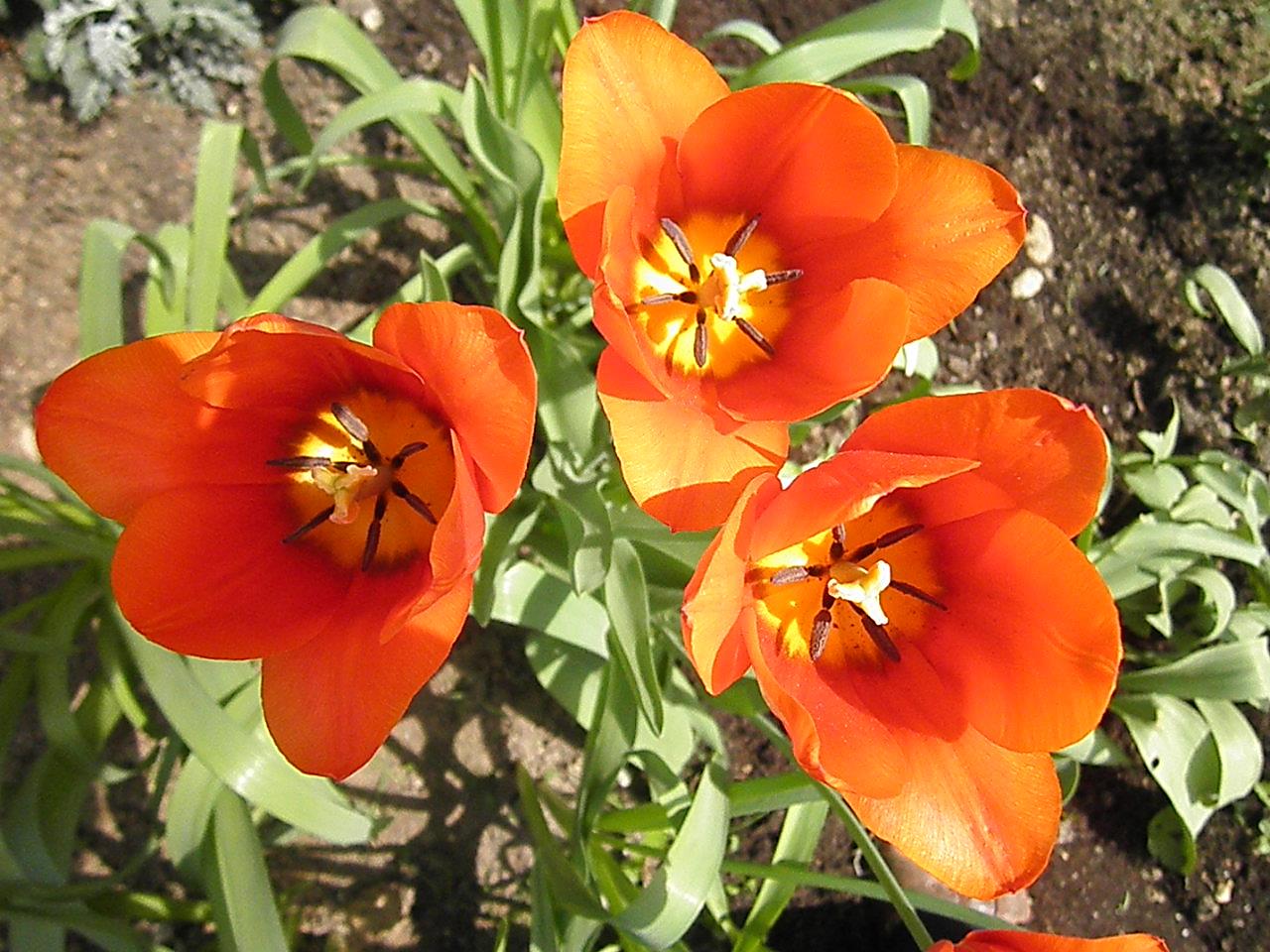 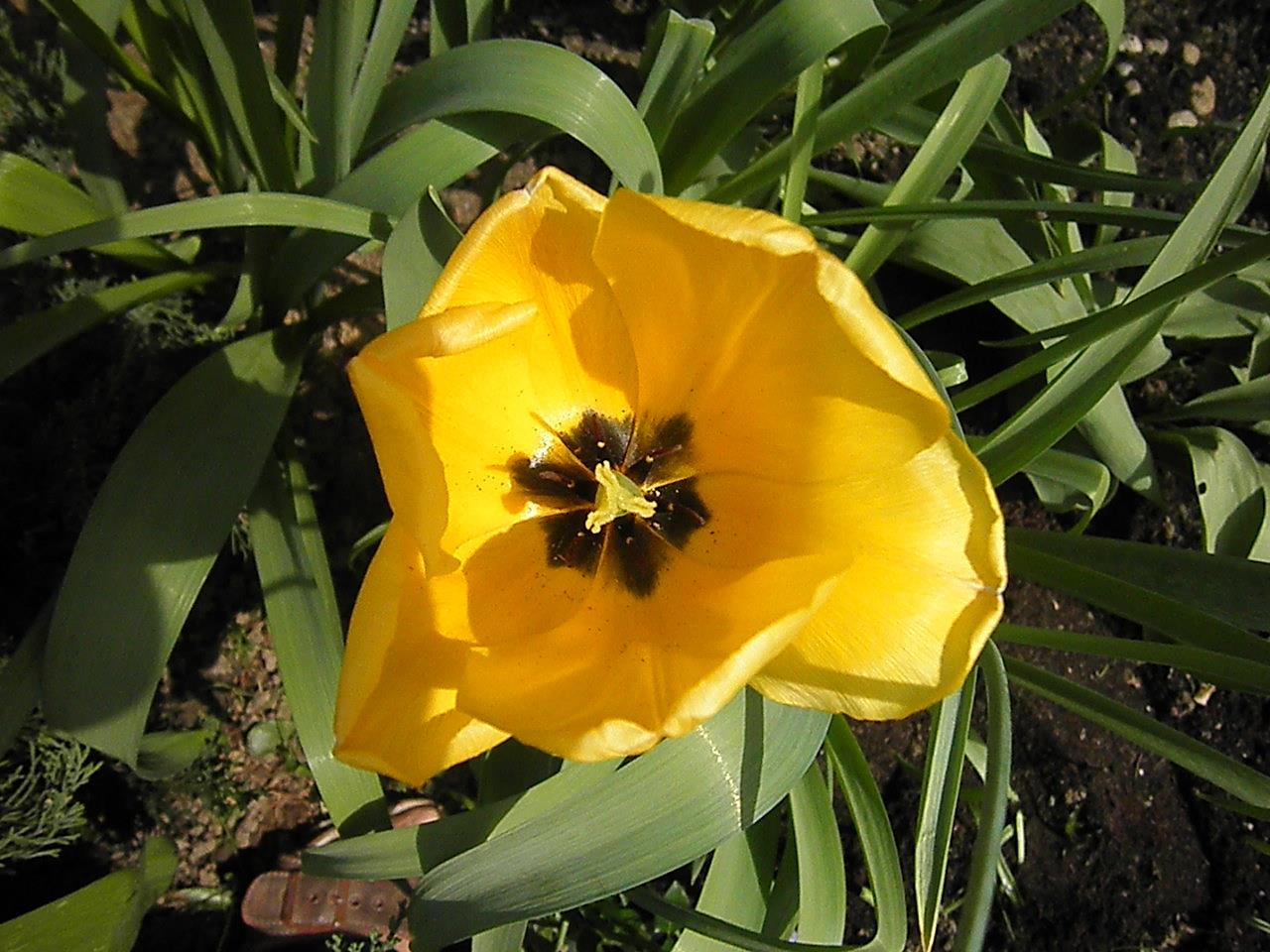 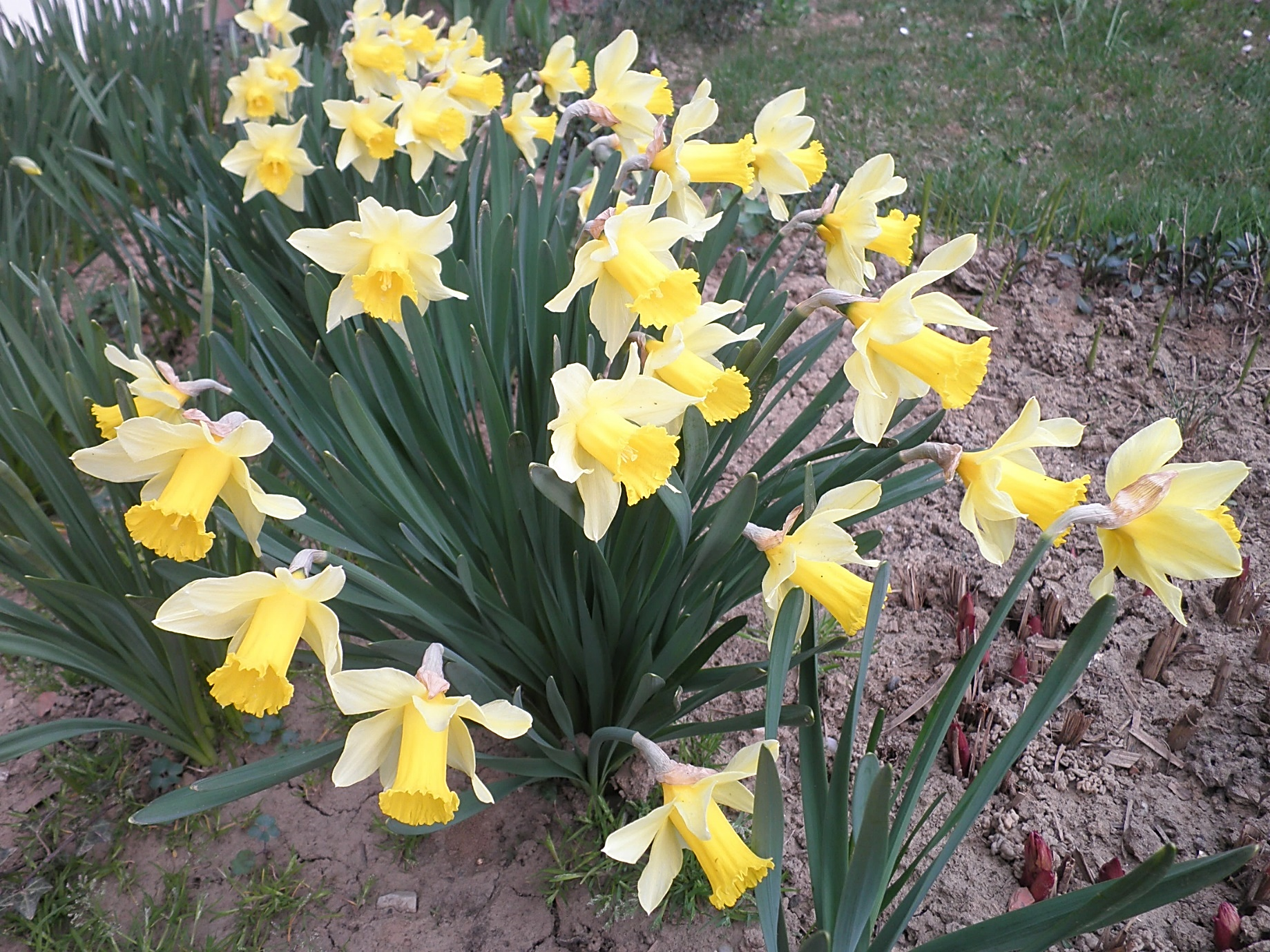 KONTRAST TOPLIH I HLADNIH BOJA
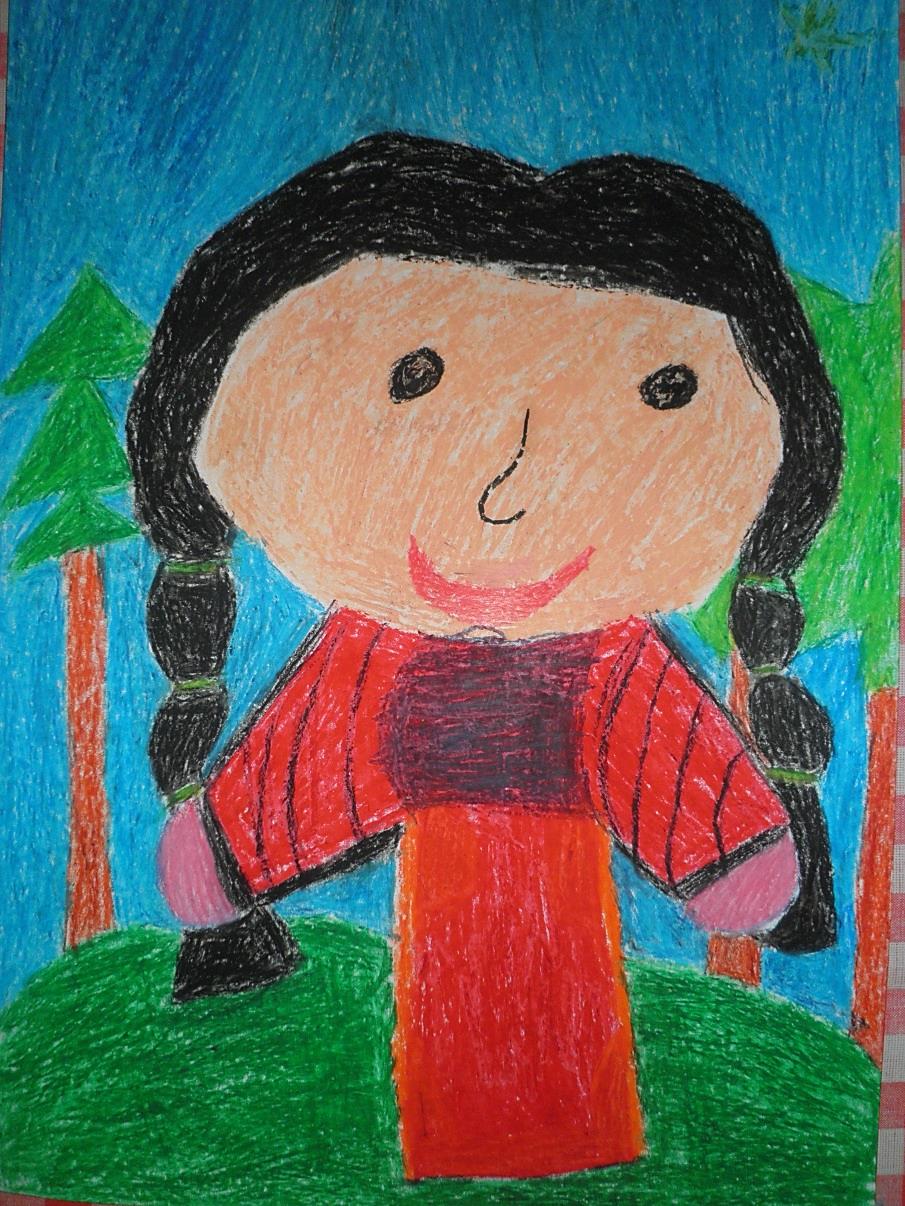 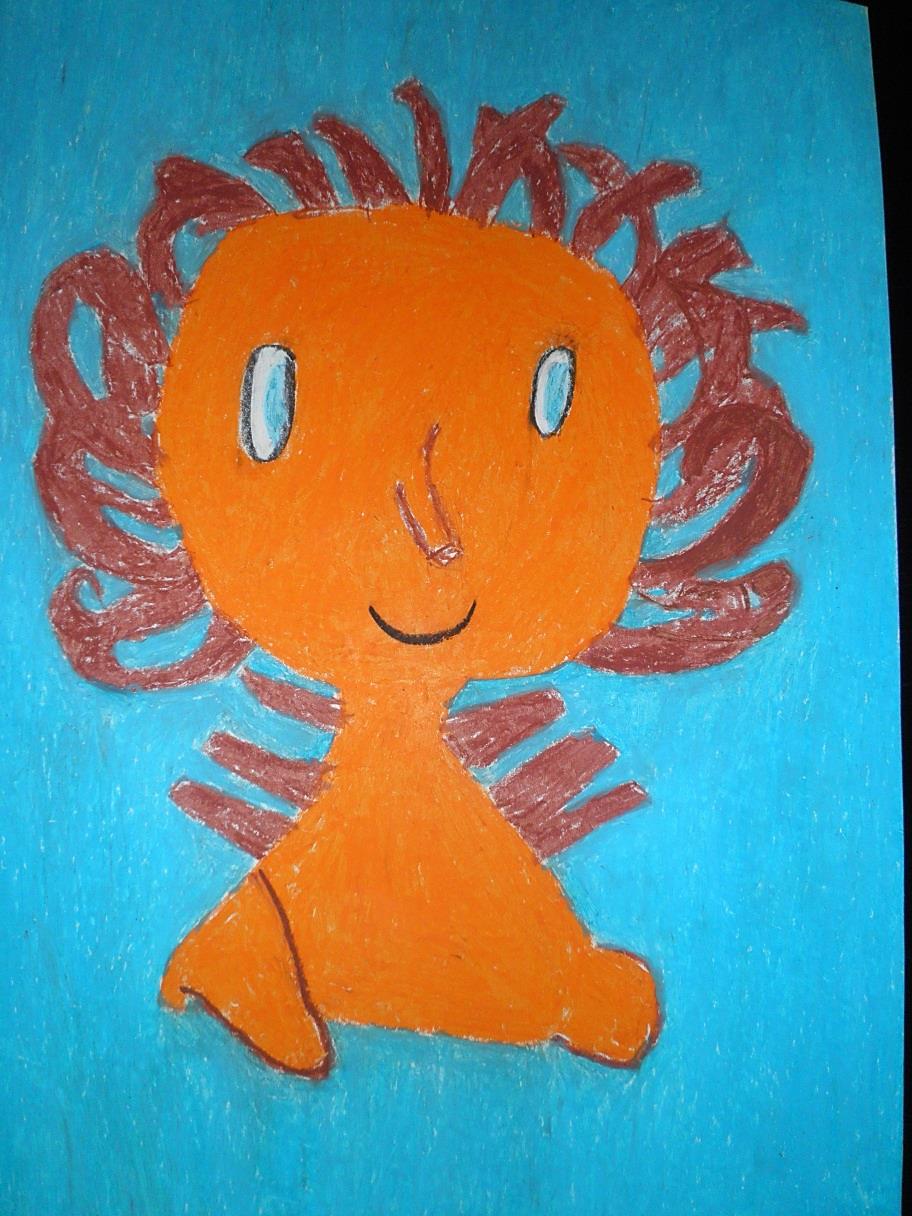 Antea Miklobušec, 2. r.
Nina Čermak, 2. r,
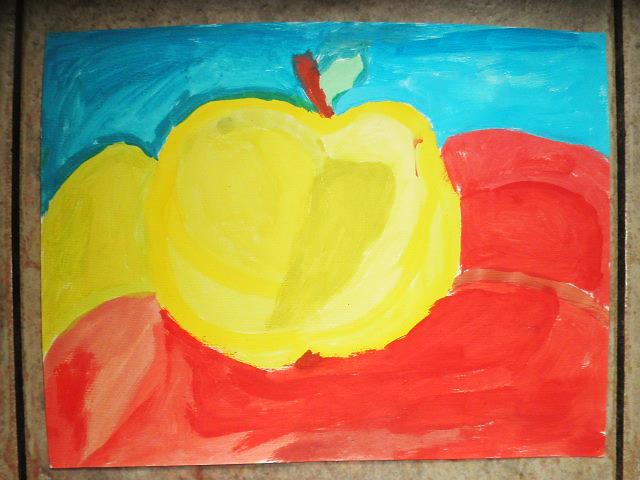 Ivona Miklobušec, 2. r.
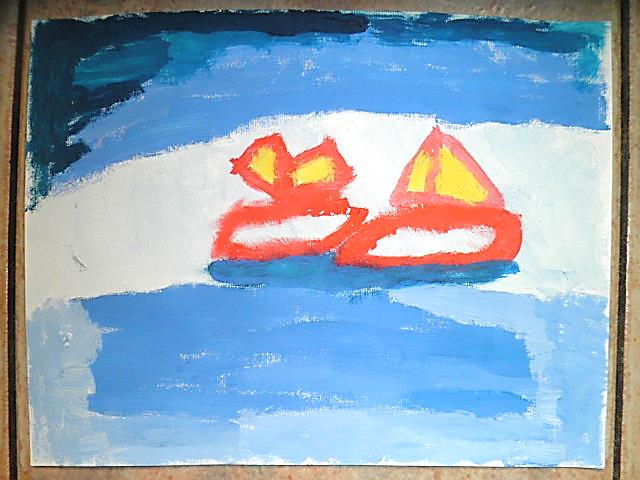 Rebecca Sabljo, 2. r.
Lucija Jurjević, 4. r.
Nina Čermak, 2. r.
LITERATURA
Nastavni plan i program za osnovnu školu 2006./2007.
Mati,Ida – Košćec,Gordana: Točka, crta, svijet 1 i 2, priručnik s CD-om za učitelje/učiteljice likovne kulture u prvom i drugom razredu osnovne škole, Profil, Zagreb, 2007.
Mati,Ida – Košćec,Gordana: Točka, crta, svijet 3 i 4, priručnik s CD-om za učitelje/učiteljice likovne kulture u trećem i četvrtom razredu osnovne škole, Profil, Zagreb, 2008.
Mati,Ida – Košćec,Gordana: Točka, crta, svijet  1 i 2, udžbenici iz likovne kulture 3. izdanje, Profil, Zagreb,2009.


Internetske stranice:
http://:likovna-kultura.ufzg.unizg.hr/index.htm